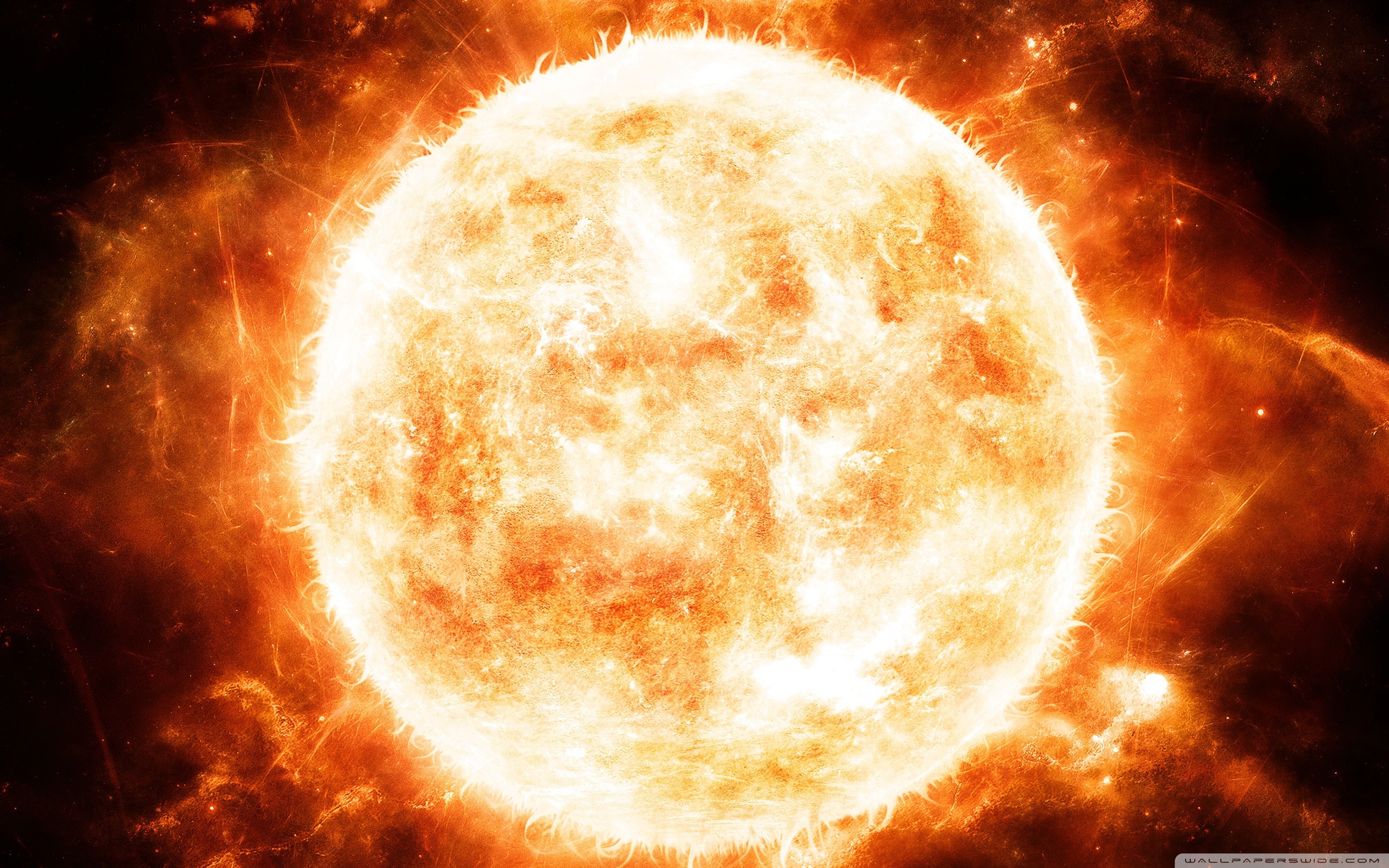 Будова Сонця та джерела його енергії
Виконала учениця 11-В класуЗаровна Тетяна
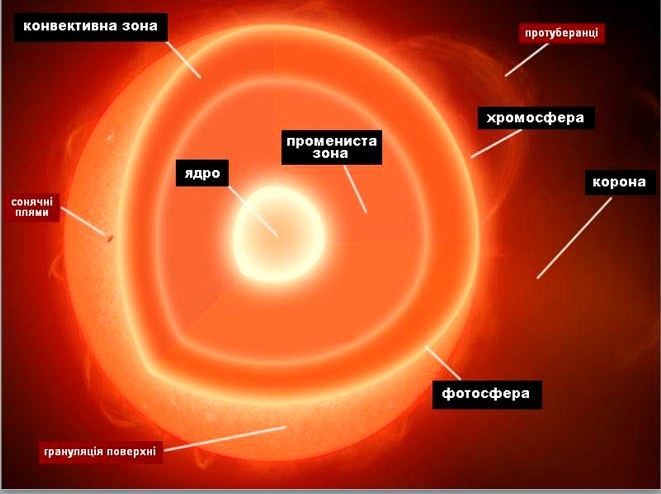 Зовнішній шар Сонця складається з фотосфери і хромосфери.Фотосфера, що є видимою поверхнею Сонця, має товщину приблизно 500 км і температуру близько 6000°К.
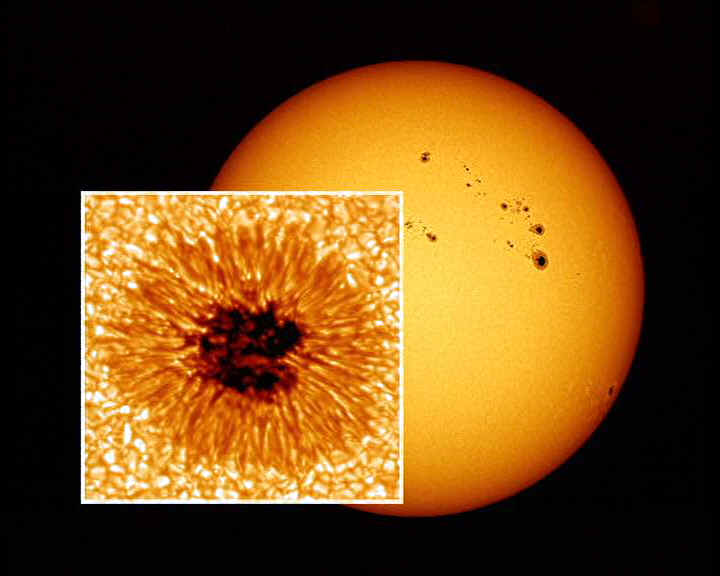 У фотосфері виявляється помітна активність в першу чергу у формі темних областей, так званих сонячних плям.
Над фотосферою знаходиться хромосфера, в якій температура доходить до 10000°К.  Вона спостерігається у вигляді яскравого рожевого кільця навколо Сонця під час повних сонячних затемнень.
І нарешті, хромосфера переходить в верхню частину Сонця - корону. Поблизу хромосфера нестерпимо яскрава і нерівномірна, в міжпланетному просторі вона виглядає блідішою. Температура корони дуже висока - мільйони градусів.
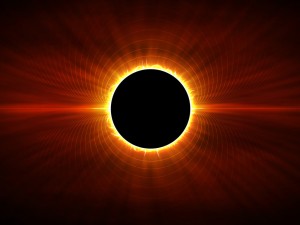 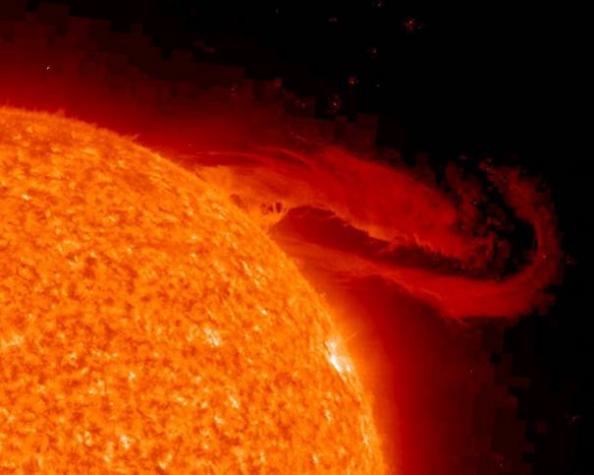 Найвіддаленіші частини корони не утримуються сонячним тяжінням, і тому речовина корони безперервно витікає в міжпланетний простір, формуючи явище сонячного вітру.
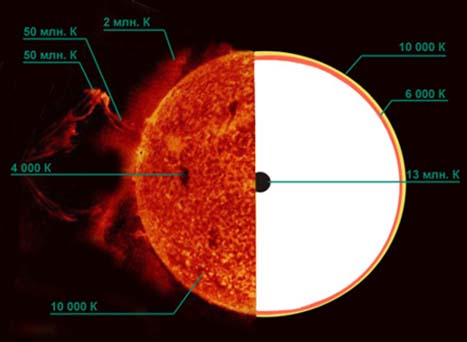 Температура на різних ділянках сонця
За останні 150 років було висловлено багато гіпотез щодо природи джерел енергії Сонця і зір. Зрештою було з’ясовано, що реальне значення мають лише такі джерела як гравітаційне стискання і термоядерний синтез.
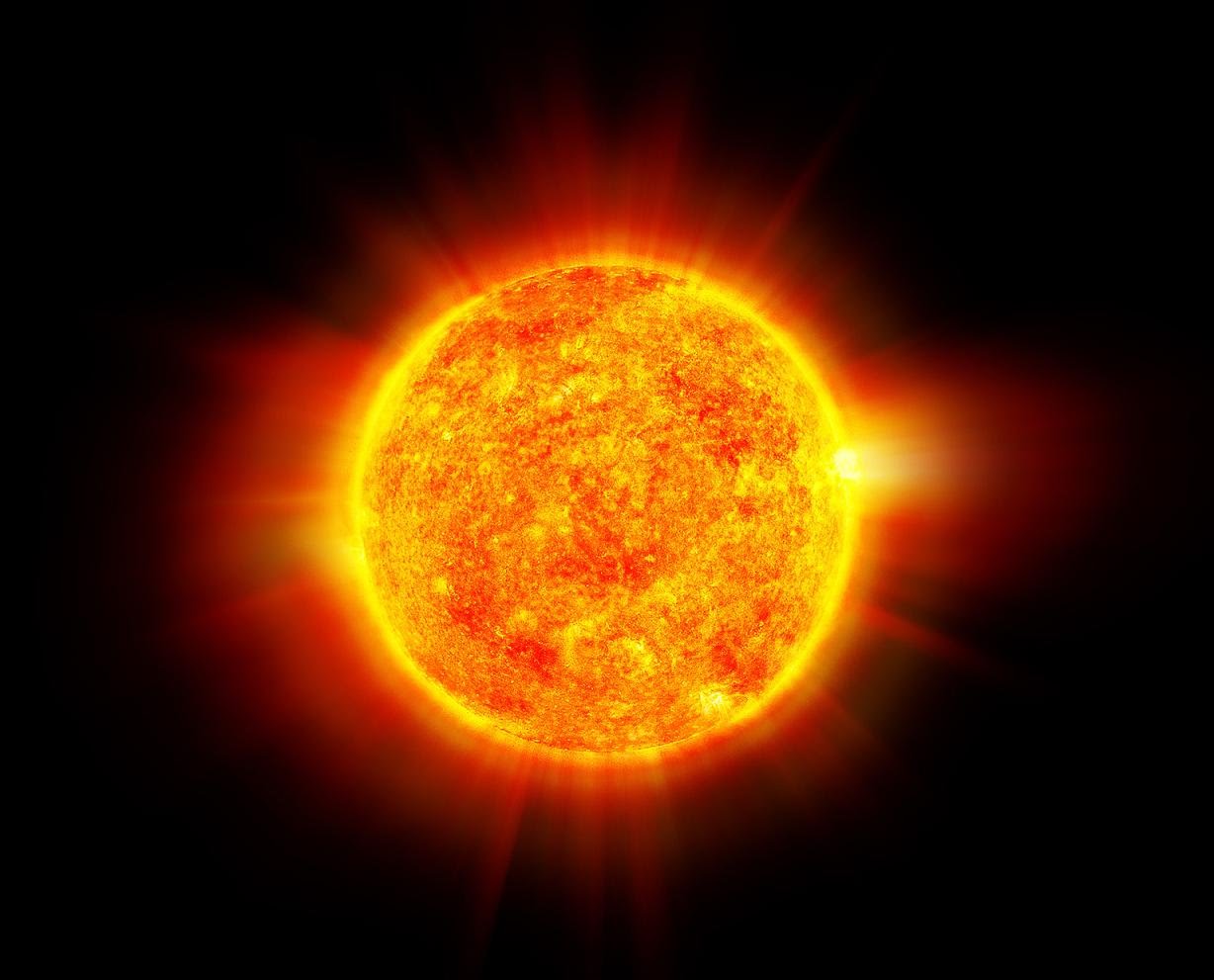 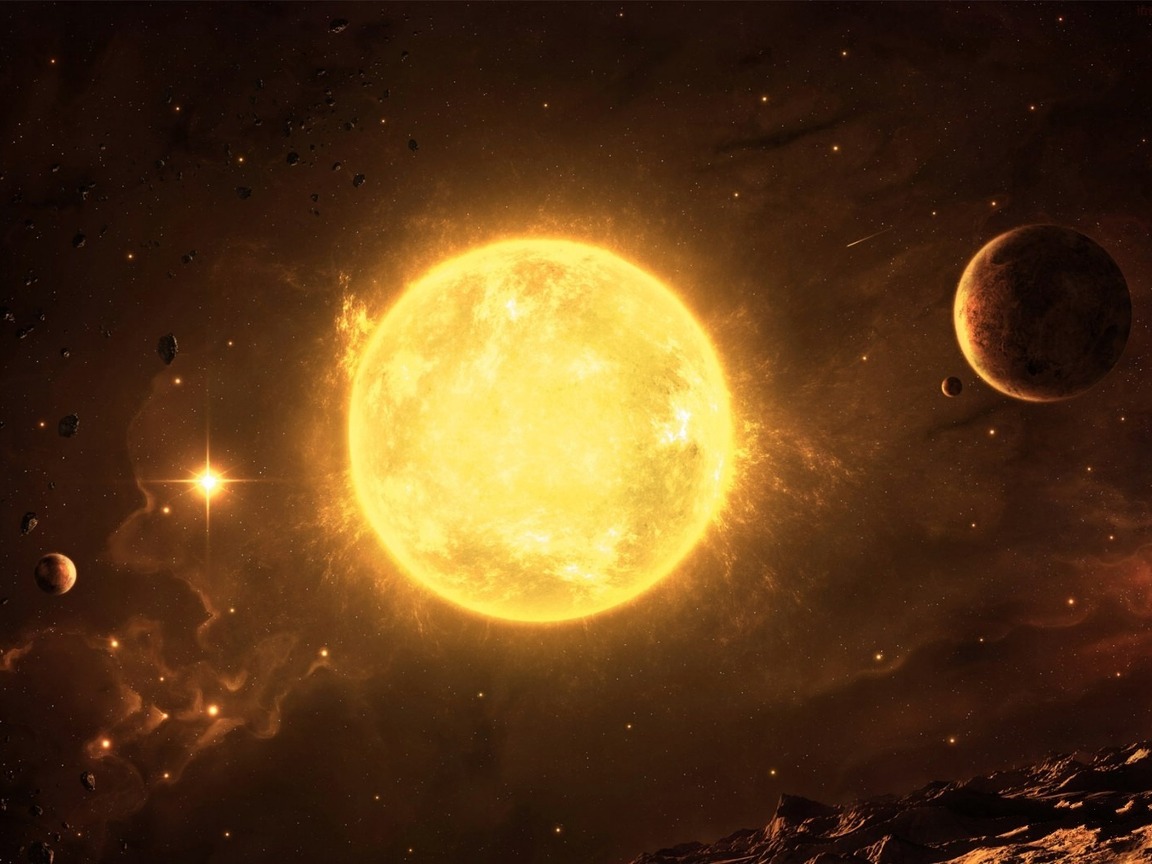 Дякую за увагу!